EMERGING TRENDS IN SOCIAL ENTREPRENEURSHIP
Building Sustainable Enterprises for Social Change
Wendy Suganda, PhD & Shelvi, M.M.
LEARNING OUTCOMES
Design Thinking in the context of Social Entrepreneurship
Pada akhir sesi ini :
Peserta didik mengenali tren terkini dari kewirausahaan sosial di mancanegara.
Peserta didik mulai membayangkan bentuk dan kelebihan dari bisnis sosial di masa depan.
‹#›
Design Thinking in the context of Social Entrepreneurship
Mission I’m Possible
Case Studies
Homework
AGENDA
‹#›
MISSION I’MPOSSIBLE
REFRESHER: SOCIETY 5.0
Di sesi sebelumnya kita telah membahas mengenai konsep Society 5.0
Sebuah cita-cita peradaban masa depan
‹#›
WHAT’S GOING ON NOW
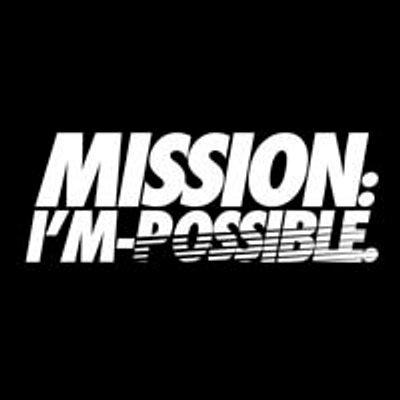 Di sesi ini, kita akan melihat bagaimana teknologi membantu social entrepreneurs untuk membuat apa yang sebelumnya tidak mungkin menjadi mungkin!
Tidak ada pendalaman teori dalam sesi ini, kita akan mengeksplor beberapa social enterprise yang sedang meredefinisikan arti kata tidak mungkin dalam kamus besar bahasa Indonesia.
Berikut adalah line-up yang kita punya hari ini:
TeamSeas, Zipline, Beyond Meat & Flying Whales
‹#›
TEAM SEAS
TEAM SEAS
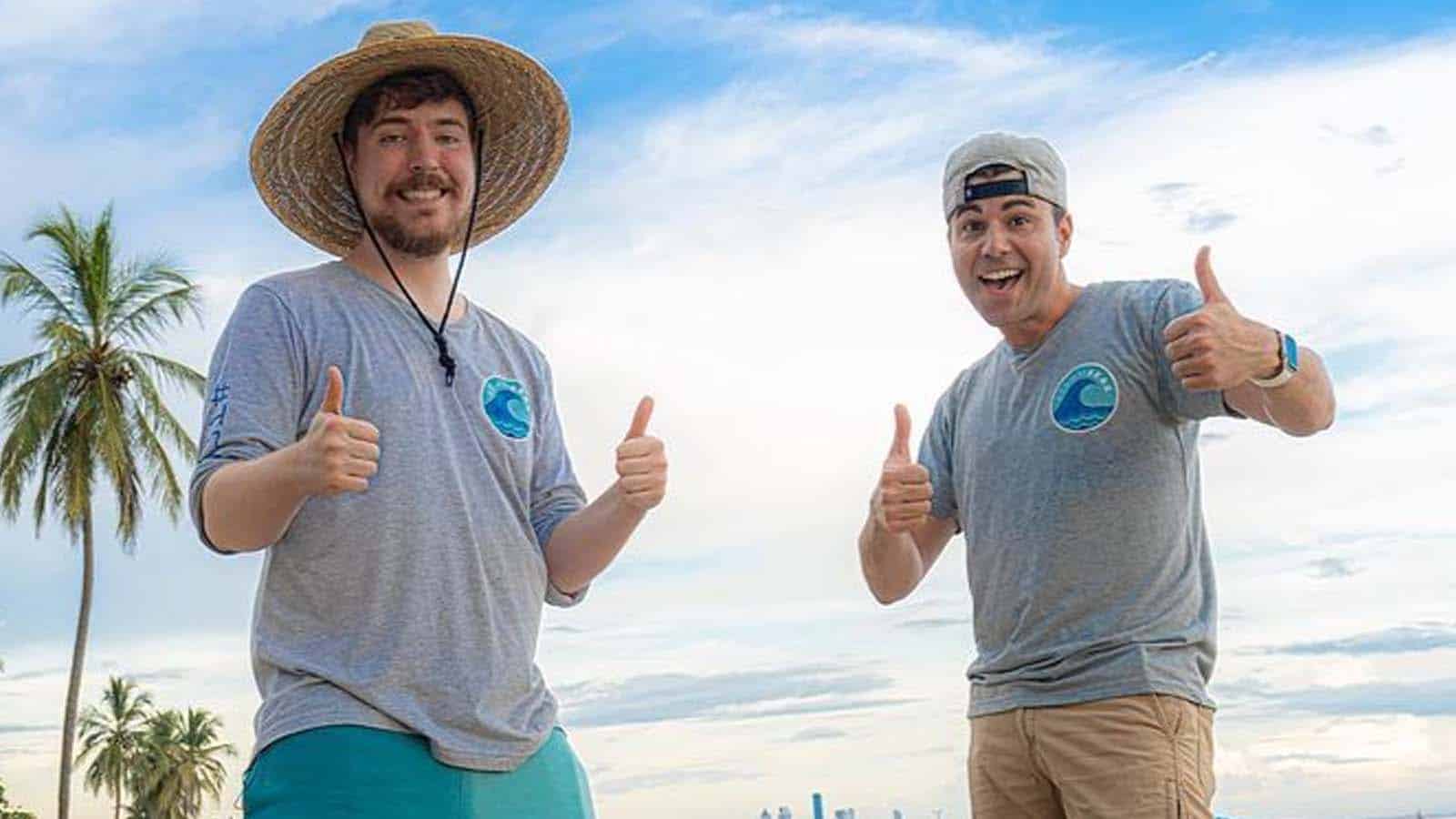 Team Seas adalah Upaya kolaboratif dari Youtubers di seluruh dunia untuk membersihkan 14 juta kilo sampah di laut
Watch this:https://www.youtube.com/watch?v=pXDx6DjNLDU&pp=ygUIdGVhbXNlYXM%3D
‹#›
YOUTUBE VIDEO
SESSION 2/5
REFLECTION: TEAM SEAS
TeamSeas project membuat beberapa hal yang tidak mungkin terjadi
Donation & Social Movement: Mengumpulkan uang senilai 0.5 Triliun rupiah dari seluruh dunia dalam waktu 3 bulan. 
Resource Provision: Teknologi robot penjaring sampah menggunakan teknik engineering untuk memungkinkan menyaring sampah dari Sungai.
Akan tetapi seperti yang disampaikan di video, permasalahan mengenai sampah merupakan problem yang sistemik, yang membutuhkan kerjasama dari semua pihak. 
Saat ini maslaah tersebut belum terselesaikan, tetapi masa depan ada di tanganmu…
If you’re interested for more, sebelumnya Mr. Beast & Mark Rober telah melakukan Upaya serupa untuk menanam pohon. Check this out: https://www.youtube.com/watch?v=U7nJBFjKqAY&pp=ygUSemlwbGluZSBtYXJrIHJvYmVy
‹#›
ZIPLINE
ZIPLINE
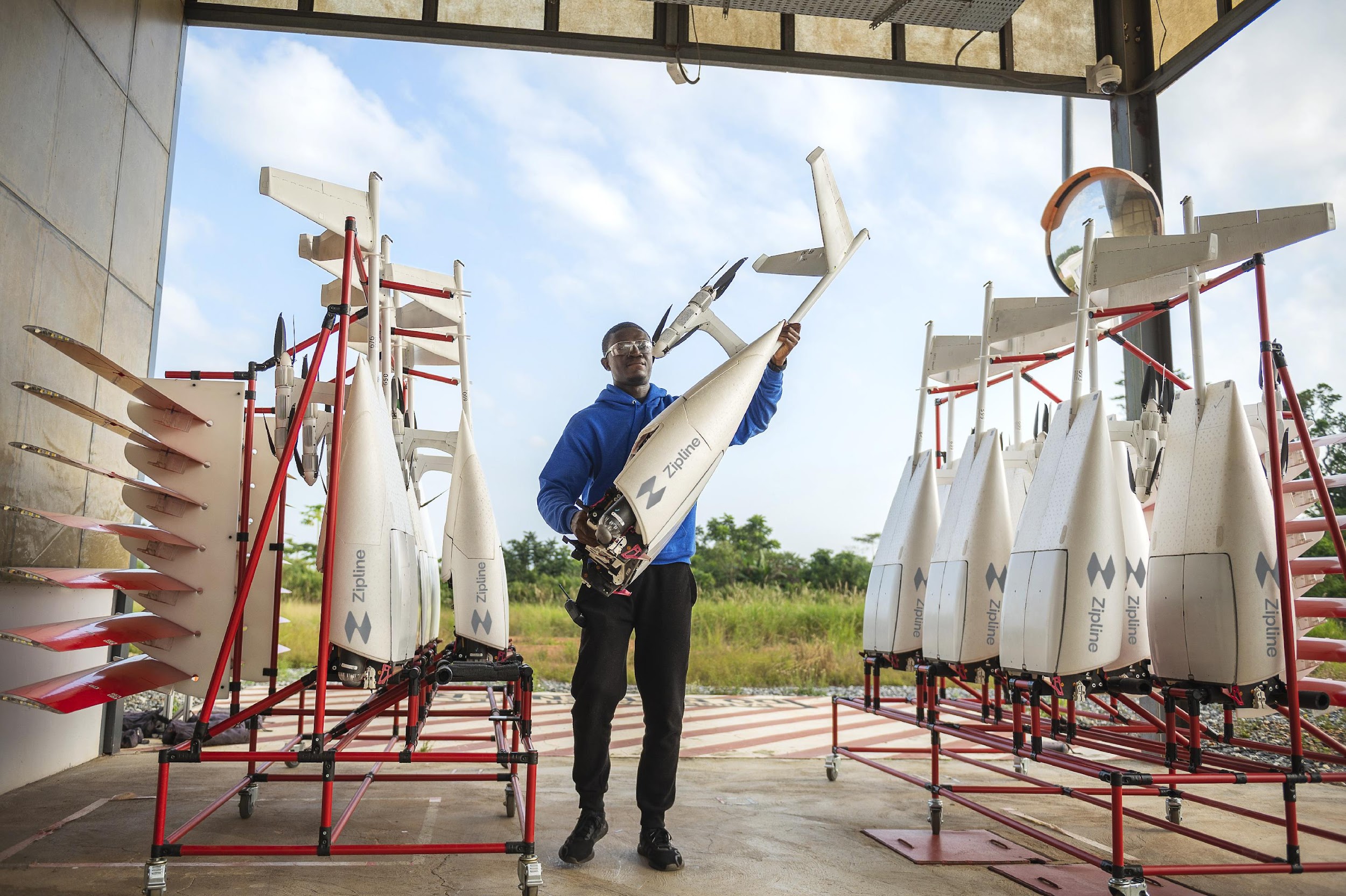 Zipline adalah sebuah social enterprise yang dapat mengirimkan obat-obatan ke area terpencil dengan menggunakan drone
Watch this:https://www.youtube.com/watch?v=DOWDNBu9DkU&t=1048s&pp=ygUSemlwbGluZSBtYXJrIHJvYmVy
‹#›
YOUTUBE VIDEO
5
SESSION 3/5
REFLECTION: ZIPLINE
Zipline membuat beberapa hal yang tidak mungkin terjadi
Resource Provision: Mengirimkan obat-obatan pada daerah terpencil di Afrika.
Zipline dan Robot penyaring sampah menunjukkan bahwa social enterprise adalah bukan hanya relevan untuk pebisnis. 
Social entrprenership membutuhkan Upaya kolaboratif dari berbagai disiplin ilmu. 
Banyak dari social impact hanya akan dimungkinkan melalui penemuan terbaru dari dunia teknologi informatika, engineering dan hard science lainnya.
Namun, juga diperlukan sentuhan dari pebisnis untuk menyalurkan impact dari para penemu brilian tersebut.
‹#›
BEYOND MEAT
BEYOND MEAT
Beyond Meat adalah sebuah Perusahaan Amerika yang menyediakan vegan meat dengan kualitas prima. 
Watch this playlist:https://www.youtube.com/watch?v=c8REuOEbvZE&list=PL5Tw0nRgLGNET3ONoa94_d4gubBS7vaB0
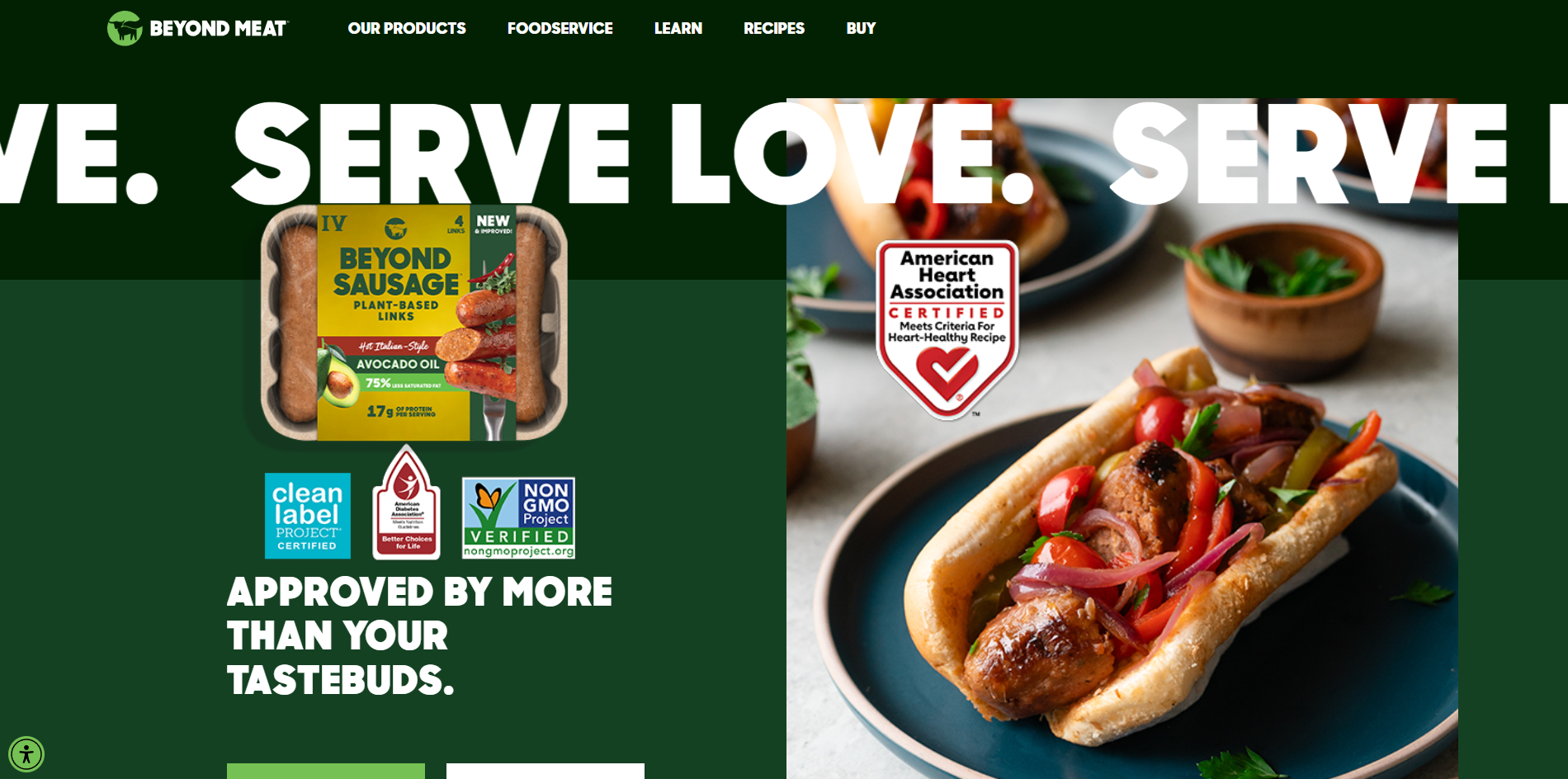 ‹#›
REFLECTION: BEYOND MEAT
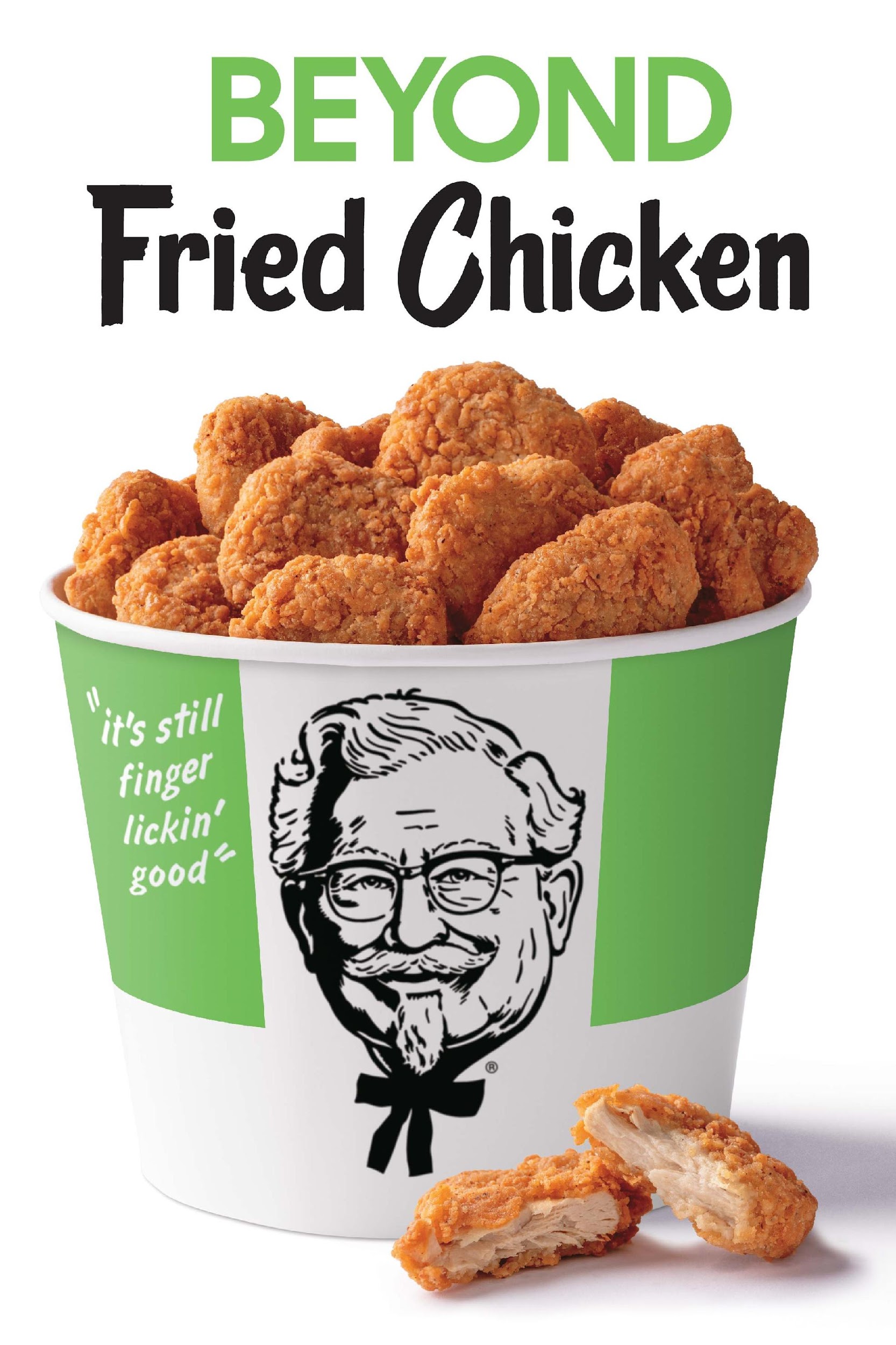 Siapa yang mau mencoba Beyond Fried Chicken??
Beyond meat adalah tentang marketing sebanyak mereka tentang engineering.
Beyond Meat membuat beberapa hal yang tidak mungkin terjadi
Socially conscious product: Membantu menurunkan emisi dengan membuat produk pengganti daging.
‹#›
GLOBAL WARMING
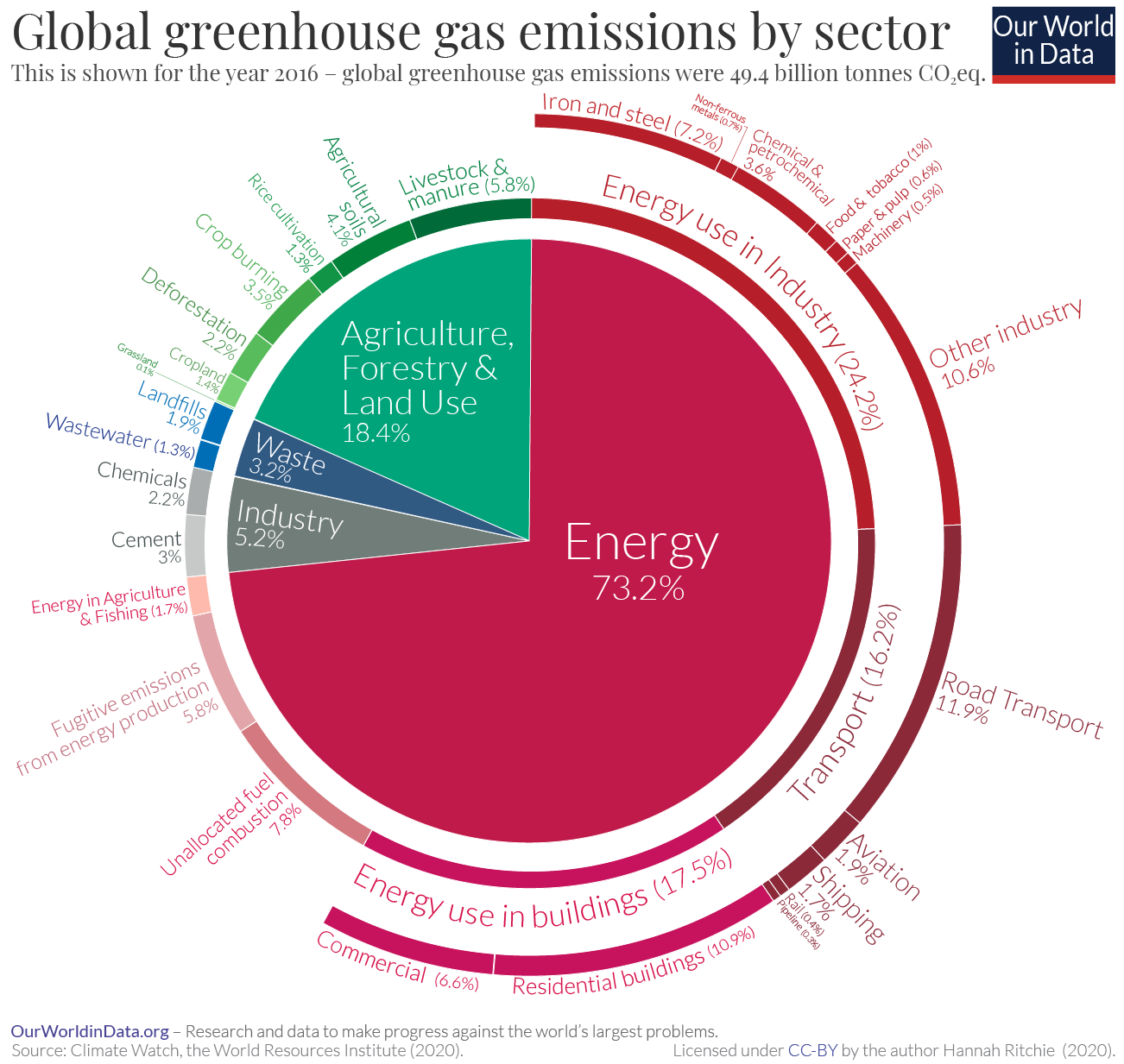 18.4% emisi CO2 berasal dari agriculture, terutama peternakan (5.8%)
Dalam sektor ini, gas methana yang dihasilkan oleh kentut sapi adalah yang paling berbahaya bagi lingkungan karena gas tersebut lebih sulit terurai.
Maka itu, daging sapi adalah daging yang memiliki jejak karbon paling tinggi disbanding daging lainnya
‹#›
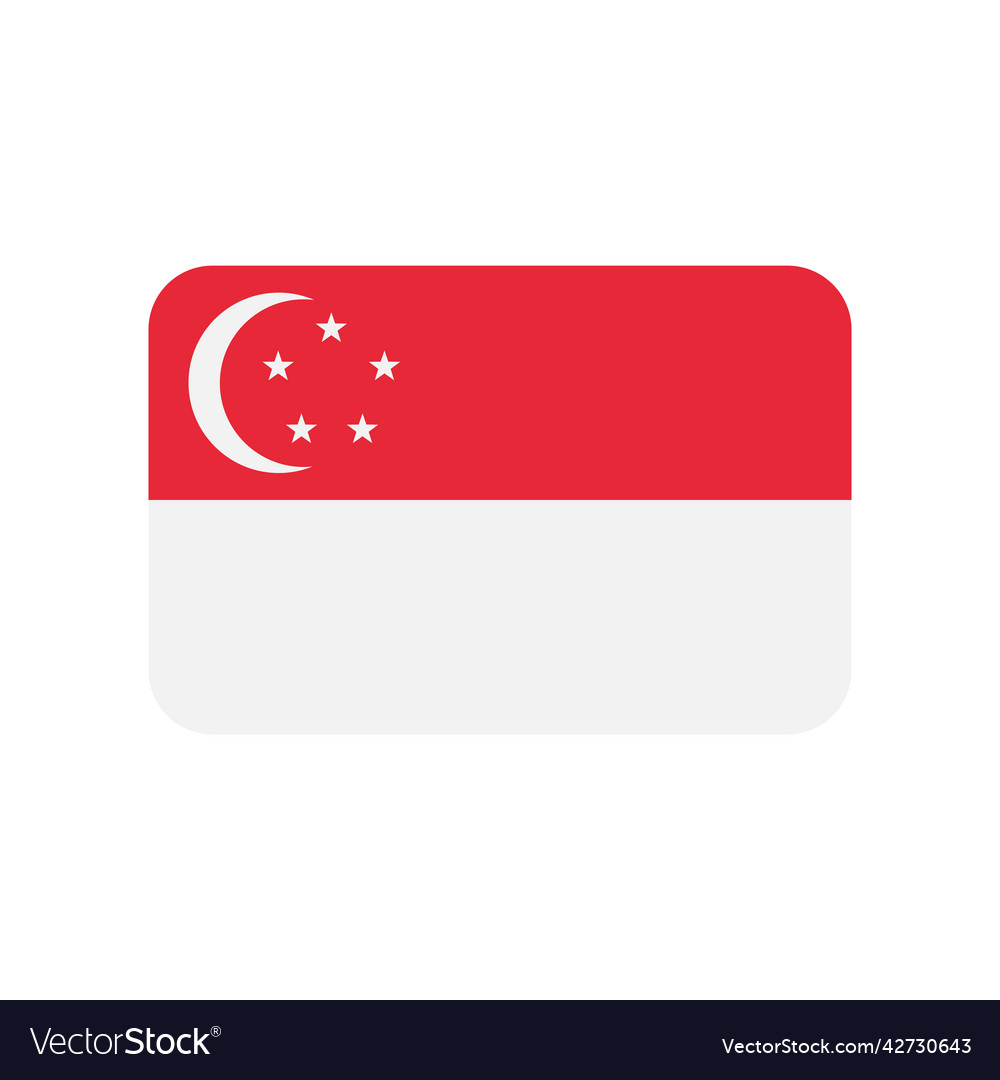 WE DON’T STOP THERE
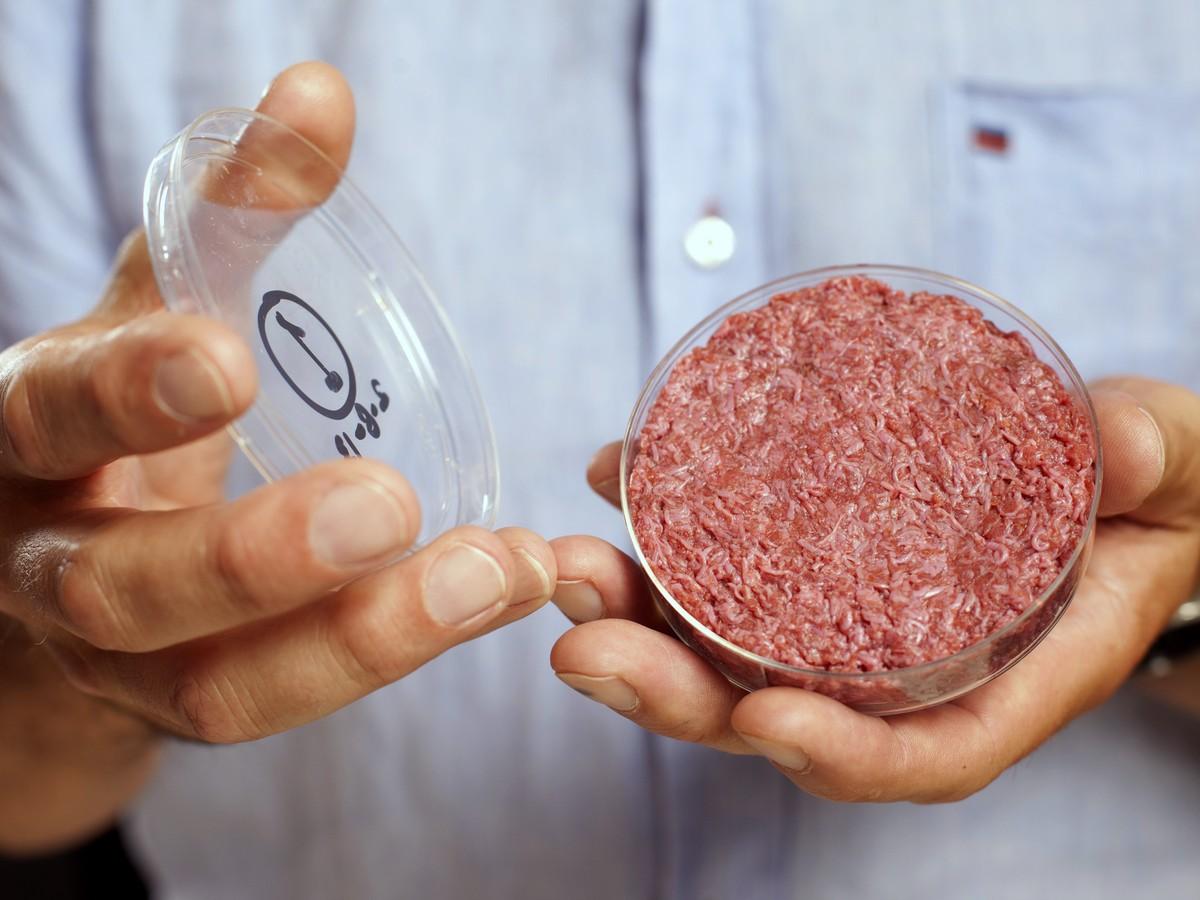 Sekarang ini, para ilmuan sedang mengembangkan cara untuk menumbuhkan daging di laboratorium.
Tonon ini:https://www.youtube.com/watch?v=UQejwvnog0M&pp=ygUObGFiIGdyb3duIG1lYXQ%3D
Di Singapore, kamu dapat membeli lab grown meat di supermarket!
‹#›
YOUTUBE VIDEO
SESSION 4/5
FLYING WHALE
FLYING WHALE
Flying Whales adalah Perusahaan startup di Perancis yang sedang membuat airship. 
Teknologi ini diharapkan untuk mempercepat pengiriman jalur logistik lewat laut dengan emisi karbon yang lebih kecil.
Watch this documentary video:https://www.youtube.com/watch?v=ZjBgEkbnX2I&pp=ygUHYWlyc2hpcA%3D%3D
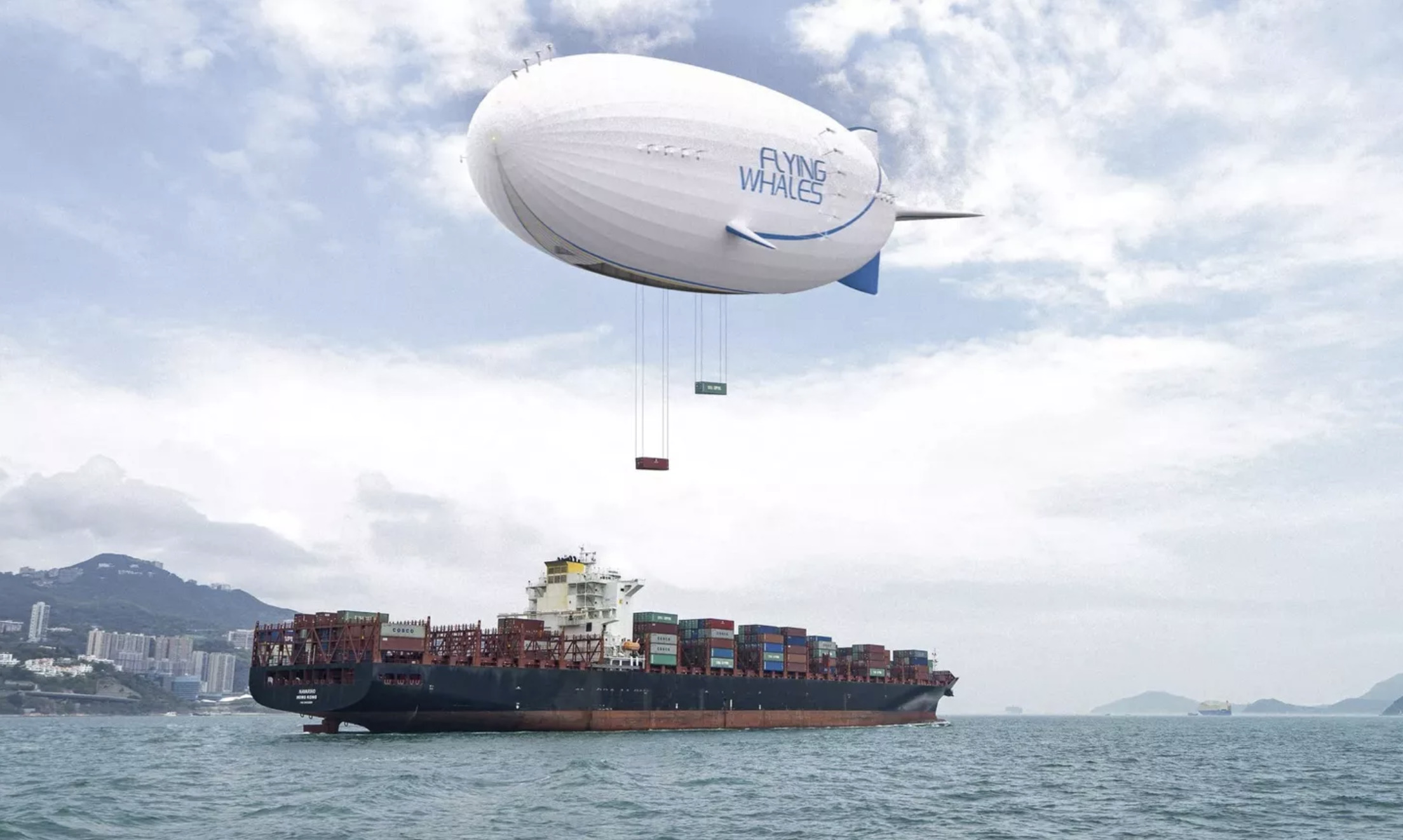 ‹#›
YOUTUBE VIDEO
SESSION 5/5
HOMEWORK
REFLECTION: AIRSHIPS TECHNOLOGY
Teknologi Airship membuat beberapa hal yang tidak mungkin terjadi
Selling socially conscious product: teknologi airship memungkinkan untuk melakukan pengiriman jarak jauh dengan lebih cepat dan dengan emisi karbon lebih rendah.
Apakah hal lain yang saat ini tidak mungkin yang dapat menjadi mungkin karena dirimu?
Lihat kembali ke ide Bisnis sosialmu dan ke 17 SDGs, perubahan apakah yang ingin kamu lakukan bagi dunia?
Jika kamu menemukan ide baru dari inspirasi yang telah kamu lihat, kamu dapat mengubah ide Bisnis sosialmu. Namun, tentunya kamu harus mengulang semua proses dari awal. 
Di dalam dunia entrepreneur, pengulangan atau iteration adalah hal biasa. Hal ini perlu untuk melahirkan inovasi.
‹#›
TERIMA KASIH
© 2024
Mata Kuliah ini dikembangkan oleh Wendy Suganda, PhD dan Shelvi, M.M. untuk Kementerian Pendidikan, Kebudayaan, Riset, dan Teknologi Republik Indonesia.

Pertanyaan dan komentar dapat menghubungi:
w.suganda@unpar.ac.id
Lorem ipsum dolor sit amet, consectetuer adipiscing elit. Maecenas porttitor congue massa.
LOREM IPSUM DOLOR SIT AMET, CONSECTETUER ADIPISCING ELIT
‹#›
COMPANY TEAM SLIDE
Firstname Lastname
Firstname Lastname
Firstname Lastname
Firstname Lastname
FIRSTNAME LASTNAME
Firstname Lastname
Firstname Lastname
Designation | Description
‹#›
TABLE
‹#›
PIE CHART
Lorem ipsum dolor sit amet, consectetuer adipiscing elit. Maecenas porttitor congue massa. Fusce posuere, magna sed pulvinar ultricies, purus lectus malesuada libero, sit amet commodo magna eros quis urna.
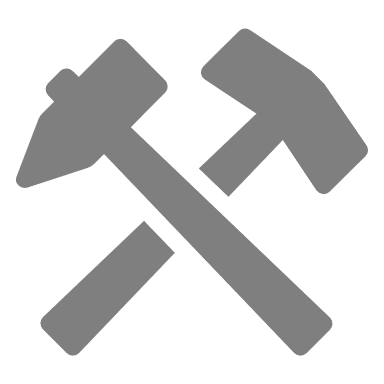 ‹#›